Reducing the size of ML traffic indication element
Date: 2022-07-26
Vishnu Ratnam (SRA)
Comment in LB266
Vishnu Ratnam (SRA)
Motivation
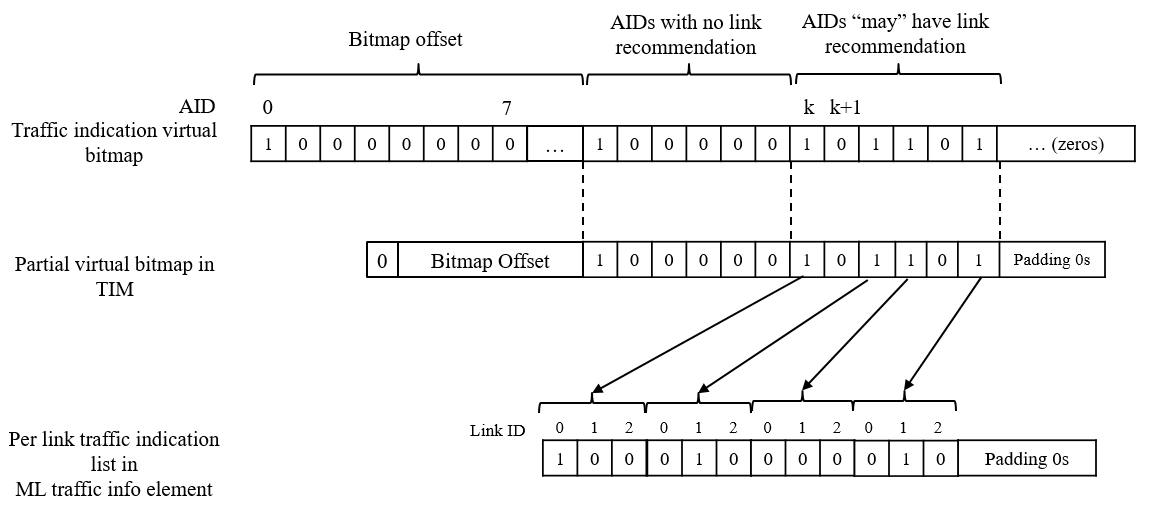 Vishnu Ratnam (SRA)
Motivation contd.
Vishnu Ratnam (SRA)
Proposed solution
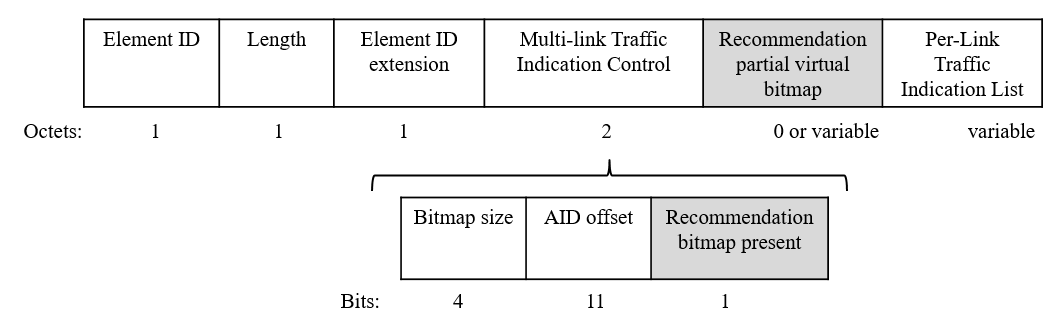 Vishnu Ratnam (SRA)
Proposed solution contd.
If the ‘Recommendation partial virtual bitmap’ is present and is set to 1 for an AID that has pending buffered traffic (indicated in TIM), the corresponding non-AP STA/MLD should use the link indicated in the ‘per link traffic indication list’ corresponding to its AID, to fetch the buffered traffic.
If the ‘Recommendation partial virtual bitmap’ is present but is set to 0 for an AID that has pending buffered traffic (indicated in TIM), the corresponding non-AP STA/MLD can use any enabled link to fetch the buffered traffic.
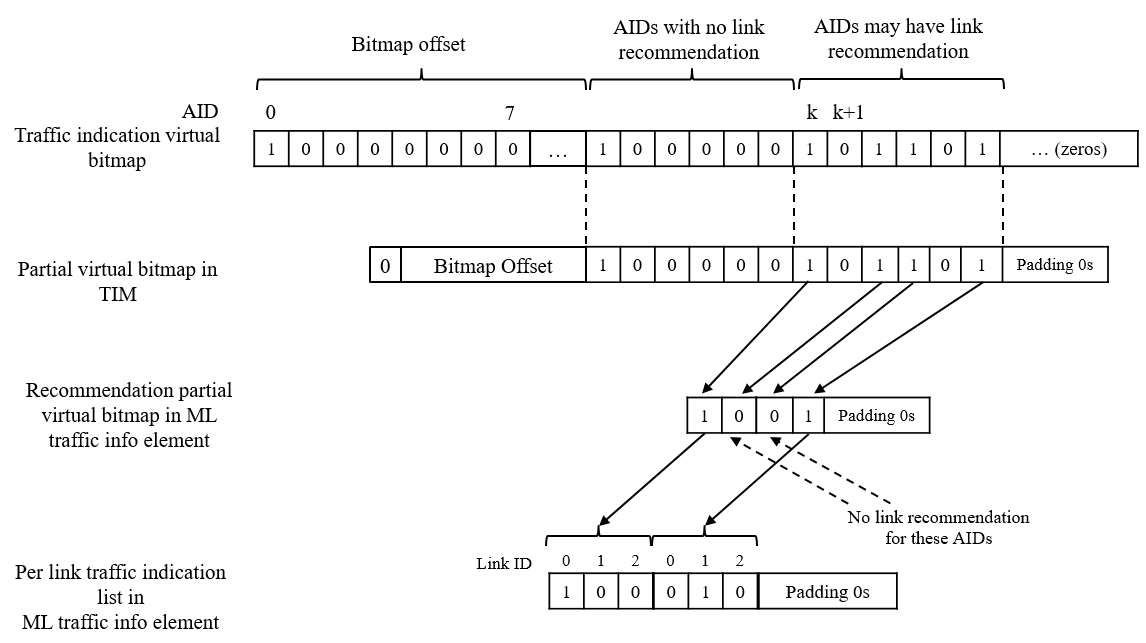 Vishnu Ratnam (SRA)
Straw polls
SP1: Do you agree with the need to reduce the size of the multi-link traffic indication element.

Result: Yes/No/Abstain






SP2: Do you agree to include a bitmap to identify the subset of AIDs for which per-link traffic indication is provided in the multi-link traffic indication element. 

Result: Yes/No/Abstain
Vishnu Ratnam (SRA)
Background notes
Vishnu Ratnam (SRA)